Getting Started
IWT
Grant Cycle
Check SPAM folder to allow Correspondence
IWT
Grant Cycle
Next Steps if Application is Approved
IWT
Grant Cycle
Training Dates – Attend or Request Amendment
IWT
Grant Cycle
Preparing your claim
Supporting Documents for Reimbursement
IWT
Grant Cycle
Post Evaluations are due 6-months after training.
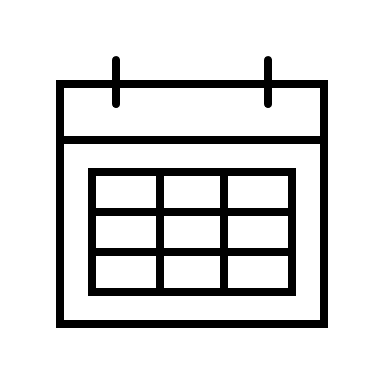 Measuring incorporation into your operations and not an assessment of the trainer